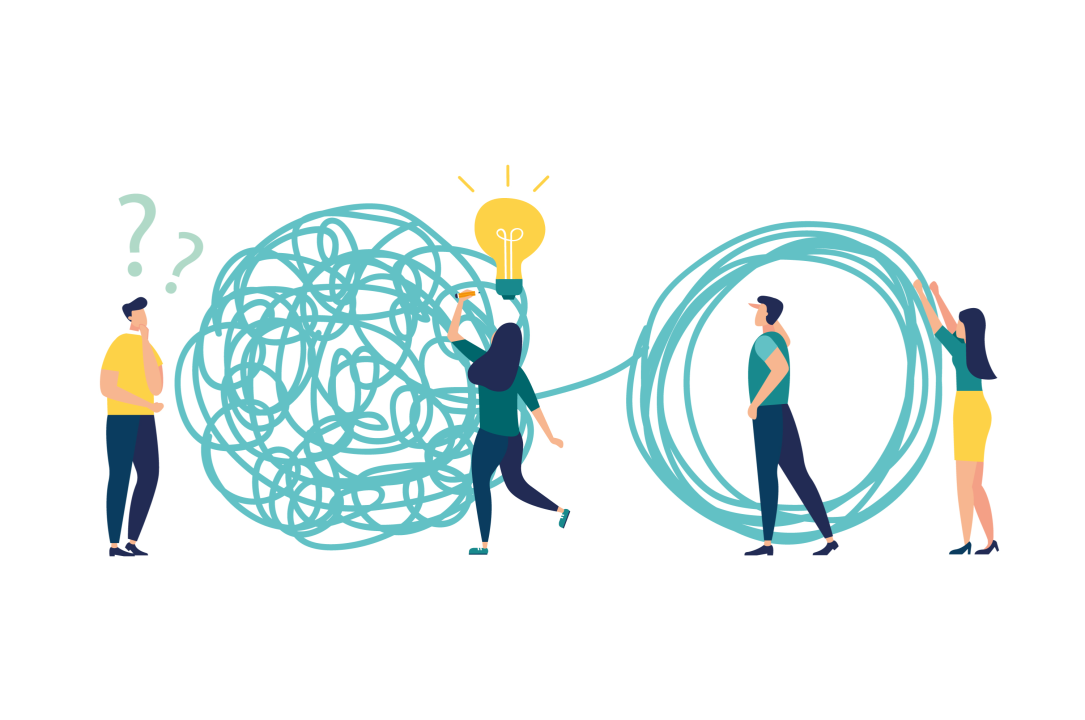 Problem Çözme Teknikleri
Abdulkadir ÇELİK
Tanışma – Isınma 
İÇERİK;
Problem Nedir ?
Neden Problem Çözme Teknikleri
Problem Çözme Süreci
Problemi Belirleme - Tanımlama
5 Neden
5N1K
Balık Kılçığı
Swot Analizi
Pareto
Alternatif Çözüm Yolları Geliştirme
Beyin Fırtınası
Benchmarking
Değerlendirme ve En Uygun Alternatifi Seçme
Nominal
Seçilen Alternatifi Uygulama
Uygulama, İzleme ve Değerlendirme
Diğer Teknikler
Akış
Altı Şapka
PUKO
Problem Çözümündeki Engeller
Problem Nedir?
Problem Nedir?
Problem Nedir?
Problem Nedir?
Problem Nedir?
Mevcut bilgiyle bulunamayan, ancak araştırma ve incelemelerle cevaplanabilecek bilinmezlik veya belirsizlik.
Neden Problem Çözme Teknikleri ?
Sorun/lara odaklanır
Karar verme sürecinizi hızlandırır
Daha fazla çözüm yöntemi sunar
Bireyleri geliştirir olgunlaştırır
İş hayatında mükemmeliğe ulaştırır
Problem Çözme Süreci
Genel Problem Çözme Modeli - Hicks (1994)
Genel Problem Çözme Modeli - Hicks (1994)
Genel Problem Çözme Modeli - Hicks (1994)
Genel Problem Çözme Modeli - Hicks (1994)
Genel Problem Çözme Modeli - Hicks (1994)
Problemi Belirleme - Tanıma
“Problemin tanımlanması, çoğu kez çözülmesinden daha önemlidir” 
A. Einstein
5 NEDEN
5N1K
BALIK KILÇIĞI
SWOT ANALİZİ
PARETO
5 NEDEN
5 - 3 
Kök Neden 
Mantıklı cevap
5 NEDEN VAKA
VAKA: Bir işçi düştü.
(1) İşçi “neden” düştü? Zeminin yağlı ve kaygan olması yüzünden.
(2) Zemin “neden” yağlı? Kırık bir parça yüzünden.
(3) Parça neden kırık? Sürekli bazı parçaların aşınması nedeniyle.
(4) Aşınmanın nedeni ne? Satın alma usullerindeki değişiklik yüzünden.
(5) ..
5N1K TEKNİĞİ
5N1K TEKNİĞİ
BALIK KILÇIĞI TEKNİĞİ
Problemin sebeplerinin sistematik olarak analizi 
Neden-sonuç balık kılçığı diyagramı
BALIK KILÇIĞI TEKNİĞİNİN UYGULANMASI
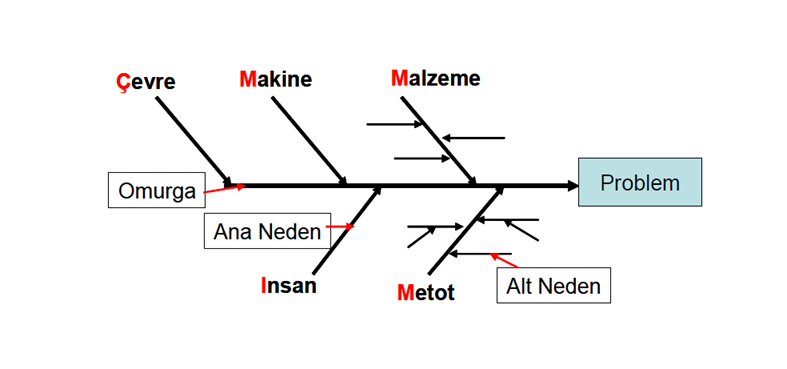 BALIK KILÇIĞI TEKNİĞİ
Başlık 
Temel Kılçıklar
Beyin Fırtınası 
Dallar
En Önemli Neden
BALIK KILÇIĞI TEKNİĞİ
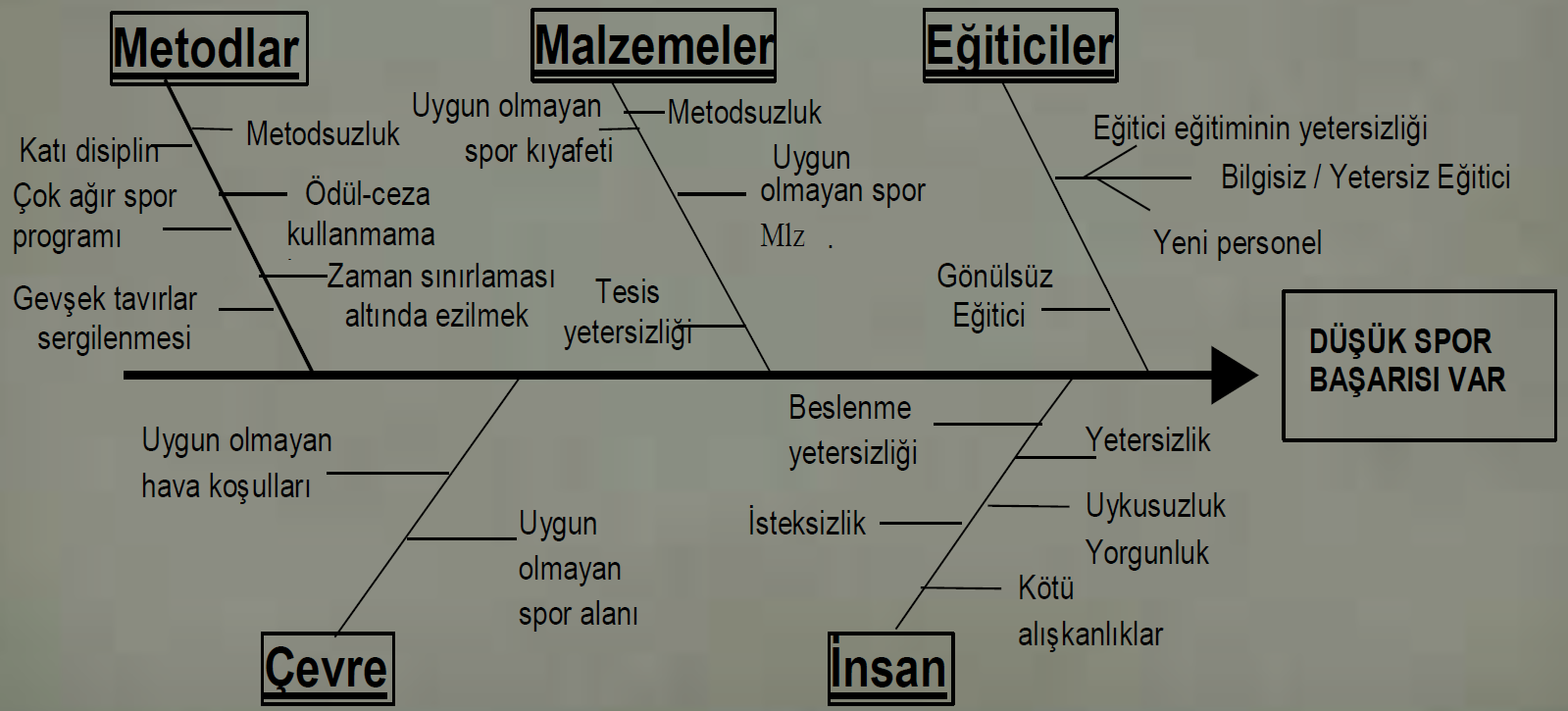 SWOT ANALİZİ
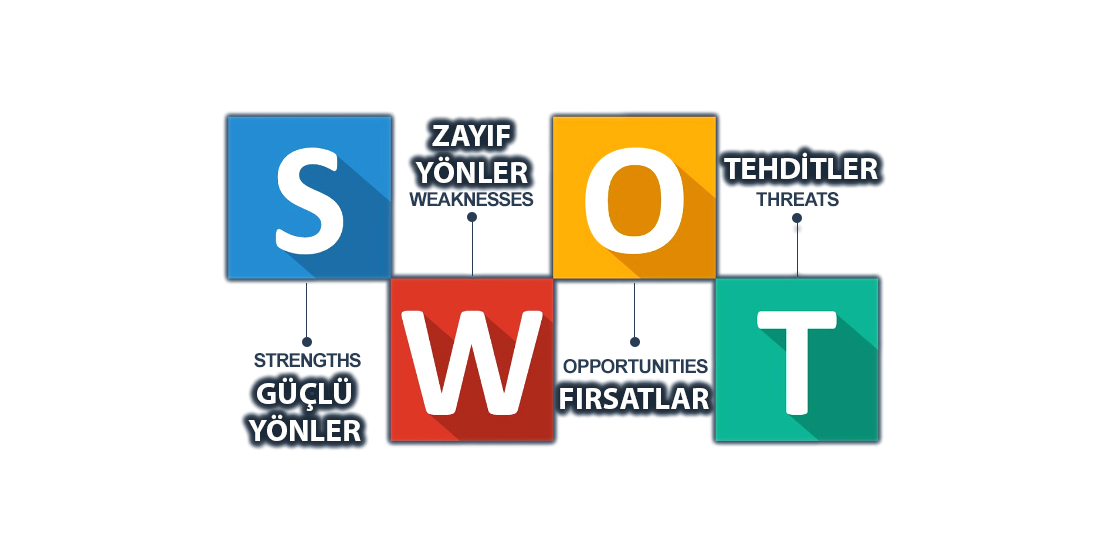 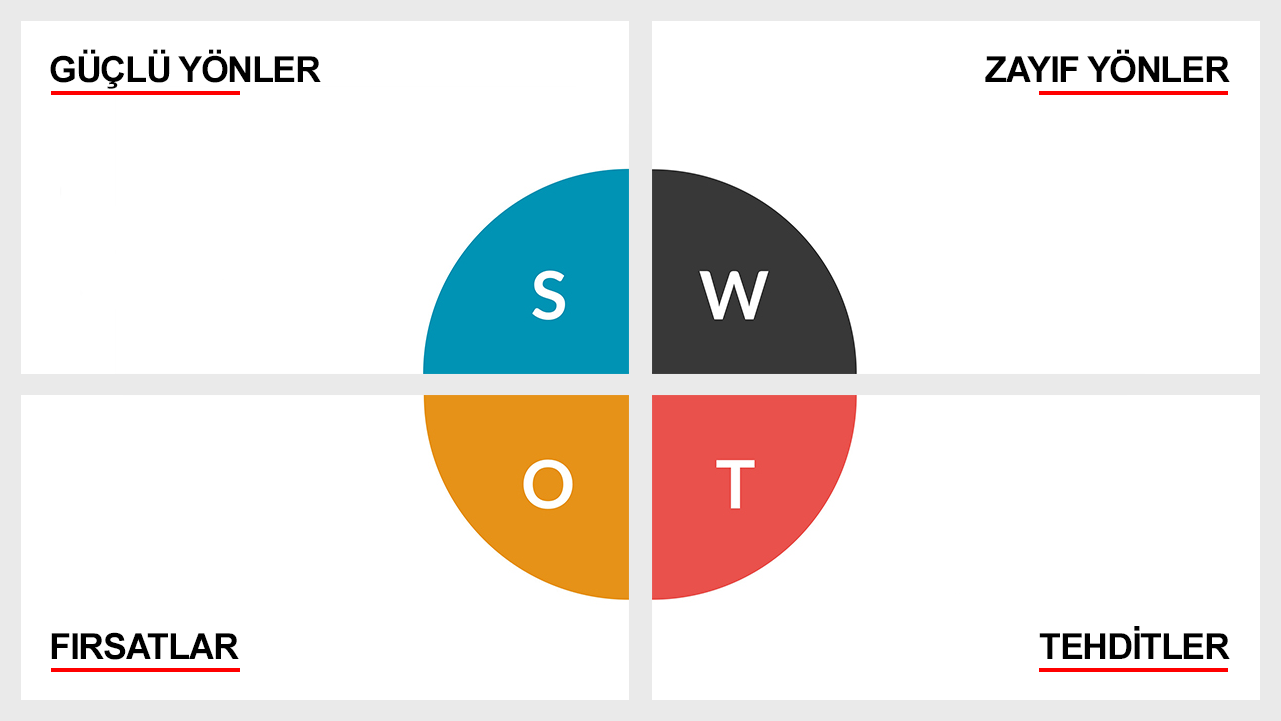 Vaka Çalışması
E-ticaret SWOT Analizi Örneği
Bir e-ticaret işi yürüttüğünüzü düşünelim. 
Rakiplerinizden biri az önce markanızı satın almayı teklif etti.
İşletmenizi satmanız mı yoksa elinizde tutmanız mı gerektiğinden emin değilsiniz. 
Bu nedenle, daha net bir resim elde etmek için bir SWOT analizi yaparsınız.
Zayıf Yönler;
Bazı olumsuz çevrimiçi incelemelere yol açan zayıf müşteri destek işlemleriniz var.
Ürünlerinizden çok azı çok yüksek kar marjı sağlıyor, bu nedenle sürekli olarak yüksek hacimlerde satış yapmanız gerekiyor.
Nadiren sürekli müşterileriniz olur, bu da yeni müşteriler edinmek için pazarlama ve reklama daha fazla harcamanız gerektiği anlamına gelir.
Güçlü Yönler;
İşletmeniz sürekli olarak kârlıdır.
Web siteniz, ürünlerinizle ilgili son derece değerli bazı anahtar kelimeler için Google arama sonuçlarında iyi bir sıralamaya sahiptir.
İşçilik giderlerini azaltmak için birçok iç sürecinizi otomatikleştirdiniz.
Fırsatlar;
En önemli rakiplerinizden biri yakın zamanda işini feshetmeye karar verdi. Bu da piyasada boşluk bırakıyor.
Ürünlerinizden biri yakın zamanda popüler bir TV programında yer aldı. Bu talebi artırabilir.
Influencer ortaklıkları ve bağlı kuruluş pazarlama fırsatları hakkında sorular almaya başladınız.
Tehditler:
Ürünleriniz çevre dostu değil. Artan çevre bilinci, ürünleriniz hakkında daha düşük kamuoyu görüşüne yol açabilir. 
Ürünlerinizi satma yeteneğinizin çoğu, Amazon ve Shopify gibi üçüncü taraflara aittir. Bu üçüncü taraf platformlardaki tek bir değişiklik, satışlara ciddi şekilde zarar verebilir.
Politik huzursuzluk, ürünlerinizi ana alıcı pazarlarınızdan birine göndermeyi zorlaştırıyor.
PARETO ANALİZİ (80/20 Kuralı)
Grup Çalışması 
Y şirketi, geçmişte dürüst ve çabuk hizmet vermesi ve uyguladığı programlar sayesinde turizm sektöründe sağlam bir yer edinmişti. Sadık bir müşteri kitlesi vardı. Küçük ve orta büyüklükteki gruplara (100–250) kişilik geziler düzenliyordu. 3 yıl önce üst yönetim kademesi grupları büyütmeye ve en az 300 kişilik gruplara hizmet vermeye karar verdi. Şirketin brüt geliri aniden yükseldi ama müşteri getiren aracılara ödenen komisyon ücretleri, %15 ‘den %38’lere fırladı. Mutlu günler kısa süreceğe benziyordu. İşin maliyeti yükseldi. Talepleri zamanında karşılanamayan gruplar rezervasyonlarını iptal etmeye başladı. Firma eski müşterilerini bile kaybediyordu. Müşterilerin sözleşmeleri zamanında hazırlanamıyor, satış elemanları zor durumda kalıyordu. Durum iki yıl bu şekilde devam ettikten sonra emekliye ayrılan yöneticinin yerine gelen X Şahsı duruma el koydu. Ortada ciddi bir problem vardı. Problemin çözümü için çalışmaları başlattı.
Alternatifleri arttır, daha fazla seçeneğin olsun!
Alternatif Çözüm Yolları Teknikleri:
Beyin Fırtınası
Benchmarking
BEYİN FIRTINASI TEKNİĞİ
Bir problemin nasıl çözüleceği konusunda hep birlikte fikirler ortaya atmak üzere bir grup insanın toplanmasına Beyin Fırtınası Tekniği adı verilir.
BEYİN FIRTINASI TEKNİĞİ UYGULAMASI
Fikir Üretecek Grup Beyin Fırtınası İçin Hazırlanır
Problem Tanımlanır
Fikir Üretimi İçin Bir Moderatör Atanır
Fikir ve Çözüm Önerileri Söylenir
Fikir Üretimi Sonrası Çalışma
BENCHMARKİNG TEKNİĞİ
Türkçe karşılığı "kıyaslama" olan Benchmarking, bir problemi çözmek için benzer işletmeler veya projeler arasında karşılaştırmalar yaparak daha iyi bir performans için en iyi uygulamaları belirlemekte kullanılan bir tekniktir.
Benchmarking, seçilen konuda “en iyi” olabilmeyi amaçlar.
*Bir tür sanayi casusluğu değildir!*
Tonlarca çözüm karmaşıklığından kurtul, en uygun ve verimli olanı seç!
DEĞERLENDİRME VE UYGUN ALTERNATİF SEÇME
Nominal Grup Tekniği
NOMİNAL GRUP TEKNİĞİ
Nominal Grup Tekniği (NGT), Beyin Fırtınasının başka bir türü olarak fikirlerin ölçeklendirilmesi ve önceliklendirilmesi için kullanılan bir tekniktir.
Katılımcılar fikir üretmek için bağımsız olarak çalışırlar
Tüm ekip verilen fikirleri bir puanlama sistemine göre tartışacak ve sıralayacaktır.
NOMİNAL GRUP TEKNİĞİ
Giriş 
Sessiz Fikir Üretimi
Fikir Paylaşımı
Fikirlerin Açıklanması
Fikir Puanlanması ve Sıralaması 
Son Tartışma
NOMİNAL GRUP TEKNİĞİ ÖRNEK
Ders işleme tarzı
Öğrenciyi yeterince tanımama
Öğrenciyle olumsuz iletişim kurma
Kendini yenileme
Hizmet içi eğitimin sürekli olmaması
Bireysel farkları dikkate almama
Fakültelerin yetersizliği
Diğer Teknikler
DİĞER TEKNİKLER
Akış Şeması
Altı Şapka Tekniği
Puko
[Speaker Notes: Bu teknikleri de kullanabilirsin!]
AKIŞ ŞEMASI
Süreçteki bütün olaylar listelenir. 
Olaylar akış şeması sembolleri kullanılarak sınıflandırılır. 
Semboller isimlendirilir ve birleştirilerek akış şeması çizilir.
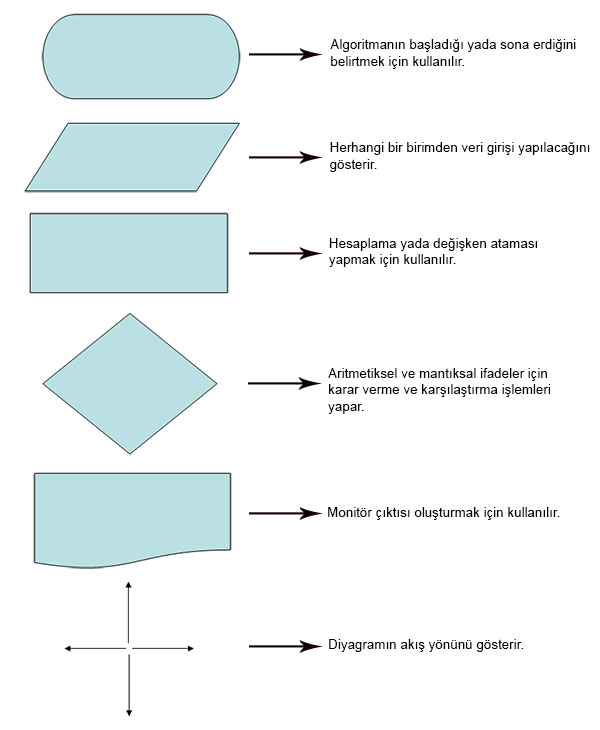 Algoritmanın başladığı yada sona erdiğini belirtmek içi kullanılır.
Herhangi bir birimden veri girişi yapılacağını gösterir.
Hesaplama yada değişken ataması yapmak için kullanılır.
Aritmetiksel ve mantıksal ifadeler için karar verme ve karşılaştırma işlemleri yapar.
Monitör çıktısı oluşturmak için kullanılır.
Diyagramın akış yönünü gösterir.
AKIŞ ŞEMASI
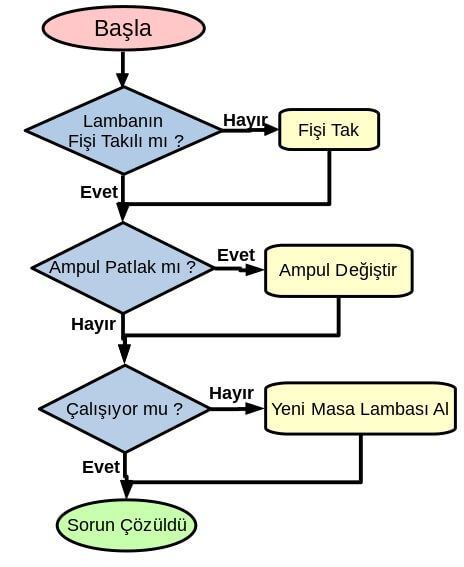 ALTI ŞAPKA TEKNİĞİ
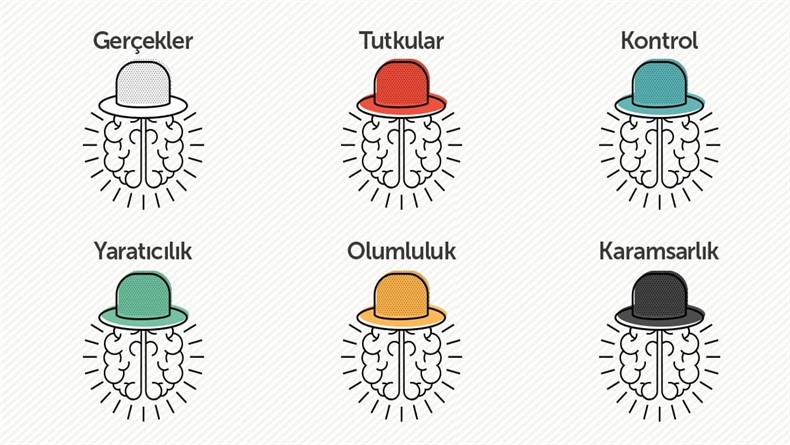 Beyaz Şapka : Bilgiyi tarafsız bir temelde ele alır. 
Kırmızı Şapka: Ön sezgilere dayalı, olaylara duygusal tepki vermeyi temele alır.
Siyah Şapka: Olaylara eleştirisel ve karamsar yönden bakışı simgeler.
Sarı Şapka : İyimserlik olaylara iyimser ve yapıcı yönden bakma.
Yeşil Şapka: Olaylara yeni ve farklı çözüm yolları bulmak, yaratıcı ve yenilikçi fikirler üretmeye dayalı düşünme.
Mavi Şapka : Olayları tüm olası yönleriyle gören ve değişkenleri kontrol altında tutan bakış açısı.
Grup Çalışması
PUKÖ DÖNGÜSÜ TEKNİĞİ
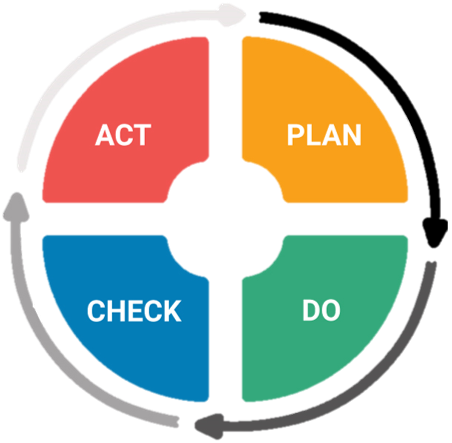 PLANLA (PLAN)
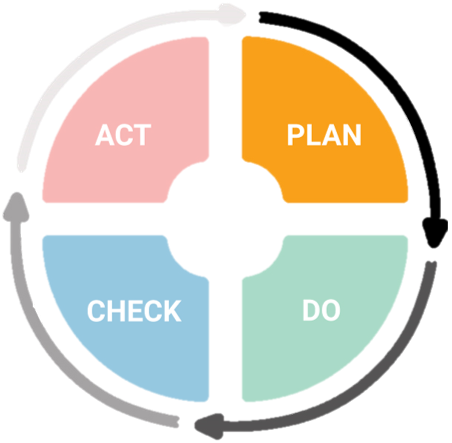 Hedeflerin belirlenmesi
Detaylı plan hazırlama (uygulama planı)
UYGULA (DO)
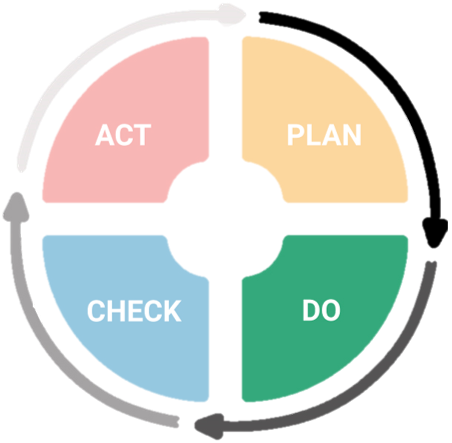 Faaliyet planını izleme ve gerçekleştirme
Uygulama sonuçlarını yakın takip etme
KONTROL ET (CHECK)
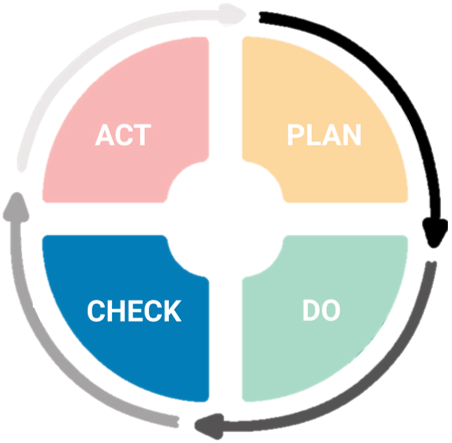 Olası sapmaları tespit etme ve kaydetme
İlgili kişileri bilgilendirme
ÖNLEM AL (ACT)
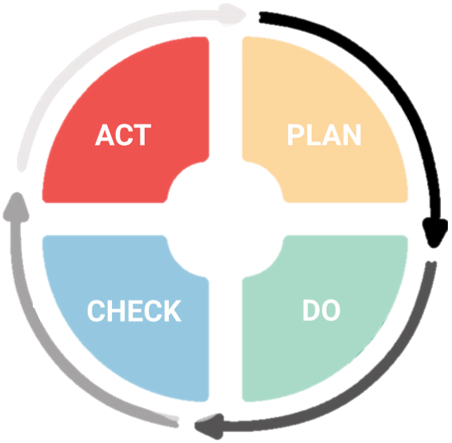 Etkili önlemleri standartlaştırma
Gerekli eğitim ve yönlendirmeleri sağlama
Kalıcı bir izleme sistemi kurma
Problem Çözümündeki Engeller?
Bireyden Kaynaklanan 
Algılama eksikliği
İfade edememe
Duygular
Ortamdan Kaynaklanan
Fiziksel çevre
Politika, süreç ve prosedürler
Kültür ve yönetim tarzları
ÖZET;
Problem Nedir ?
Neden Problem Çözme Teknikleri
Problem Çözme Süreci
Problemi Belirleme - Tanımlama
5 Neden
5N1K
Balık Kılçığı
Swot Analizi
Pareto
Alternatif Çözüm Yolları Geliştirme
Beyin Fırtınası
Benchmarking
Değerlendirme ve En Uygun Alternatifi Seçme
Nominal
Seçilen Alternatifi Uygulama
Uygulama, İzleme ve Değerlendirme
Diğer Teknikler
Akış
Altı Şapka
PİKO
Problem Çözümündeki Engeller
Engelleri Aşmak Merdiven Çıkmak Gibidir Aştığınız Her Engel Sizi Bir Basamak Yukarı Çıkarır.
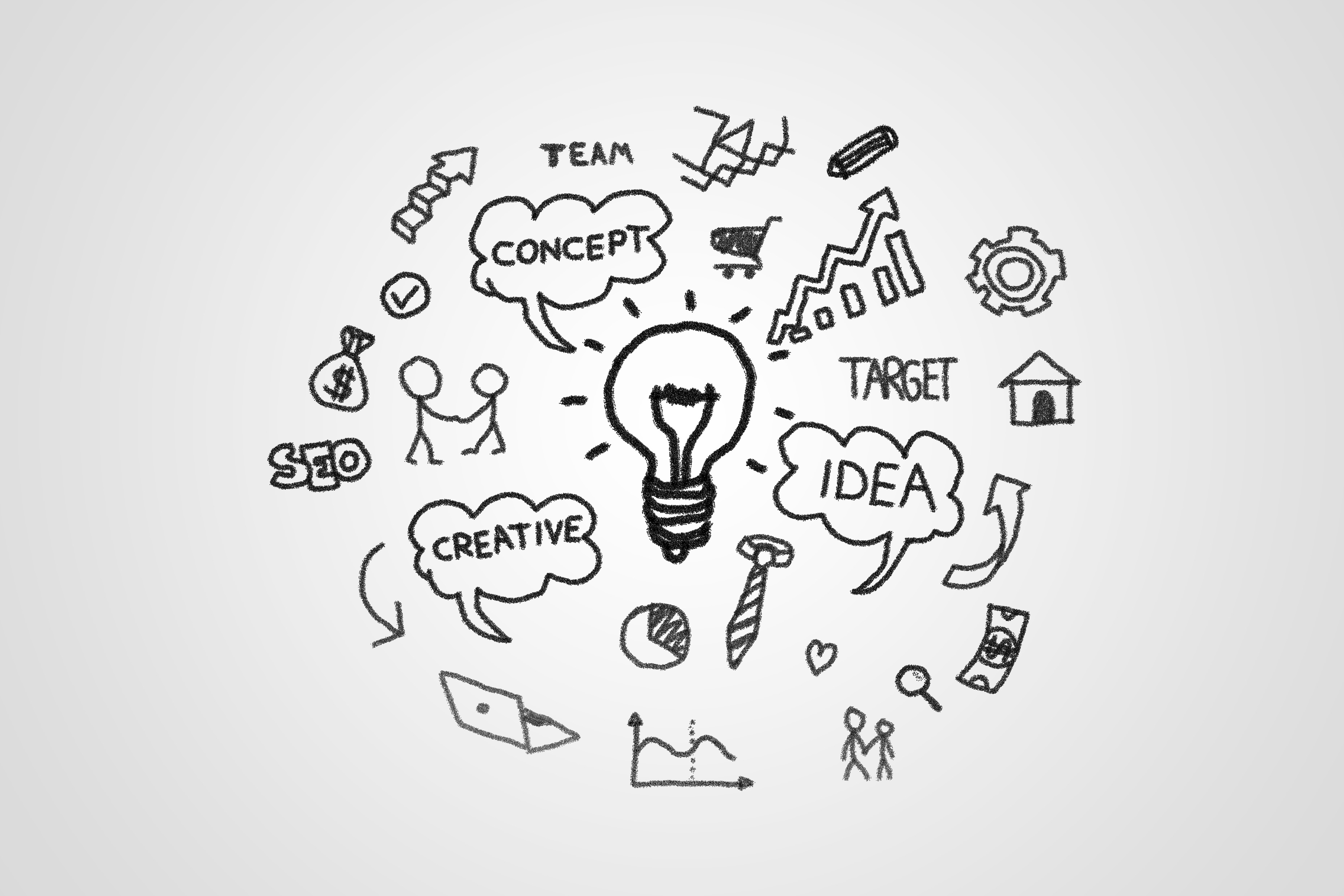 Teşekkür Ederim
Abdukadir ÇELİK
acelik@amasyadsyb.org